.
Разработка урока химии в 11 классе по теме:
Гидролиз  органических и неорганических соединений
Учитель химии Бимской СОШ
 Тоюшева Эльвера Петровна
Цель урока:
повторить гидролиз солей,
 закрепить полученные знания, 
отработать навыки составления уравнений реакции гидролиза, 
предсказывать продукты гидролиза, условия смещения реакции гидролиза.
Оборудование и реактивы:
соли, образованные разными по силе кислотами и основаниями –сульфаты, хлориды,  нитраты, карбонаты, ацетаты, феноляты, алкоголяты, индикаторная бумага, вода, пробирки.
что же это за реакция – гидролиз? Гидролиз  от греческого лизис – разложение, гидро-вода
Гидролиз – это взаимодействие ионов соли с ионами водорода Н+ или гидроксид ионами ОН- молекул  воды, в результате которого образуется слабый электролит.
отличие реакции гидролиза от реакции нейтрализации
Гидролиз – это реакция, обратная реакции нейтрализации, в которой теплота поглощается и изменяется  рН среды.
 
Гидролизу подвергаются как неорганические соли так и органические.
Как долго протекает процесс гидролиза
Процесс гидролиза протекает до тех пор, пока не установится равновесие между ионами соли, водой и продуктами гидролиза
Не следует путать гидролиз с гидратацией, где ионы соли реагируют с молекулами воды.
Пример (Задание КИМа):
К реакции гидролиза не относится:
1) СНзСООNа + H2 O   
2) K2SiO3 + H2O                                          
3) Na2O + H2O     
 4) AI4C3 + H2O
Чтобы точно определить продукты гидролиза, мы должны знать силу кислот и оснований
Сильные - HNO3, H2SO4,   H2SeO4  HCIO3, НСlO4, HBr,НI, HCl, HMnO4 , HIO3,  HBrO3, NaOH, KOH, Ca(OH)2, Ba(OH)2, 
Слабые: H2CO3,  H2SO3,  HNO2,  H3PO4,  H3BO3, H2SiO3, HF, NH4OH,  вода, HBrO, HCIO, HCN, H2S,  HCIO2, Zn (OH)2, 
AI (OH)3, Fe(OH)3
Пример (Задание КИМа):
данные  органические  вещества  расположить в порядке усиления кислотных свойств:
   С2H5OH-этиловый спирт, C6Н5ОН-фенол, СН3СООН-уксусная кислота, СН3-СН2- СООН - пропионовая кислота, глицерин, этиленгликоль, CH2CI – COOH –хлоруксусная кислота,  вода  и сравнить с соляной кислотой НСl, объяснить причину усиления кислотных свойств.
(Чем слабее кислота, тем сильнее гидролиз).
выделяют 4 типа солей в зависимости от силы кислоты и основания.
соли, образованные:
  сильным основанием и слабой кислотой подвергаются частичному гидролизу
слабым основанием и сильной кислотой
    подвергаются частичному гидролизу
слабым основанием и слабой кислотой подвергаются полному необратимому гидролизу
сильным основанием и сильной кислотой, 
    гидролизу не подвергаются.
алгоритм составления уравнения реакции гидролиза
1)Анализ состава соли, с целью определения силы основания и силы кислоты.
2)С ионом слабого электролита написать уравнение взаимодействия с составными частями одной молекулы воды 
( т.е. краткое ионно-молекулярное уравнение)
3)Написать полное ионно- молекулярное уравнение.
написать реакцию гидролиза, пользуясь алгоритмом
определить, каким основанием и какой кислотой  (по силе) образована соль, 
    с ионом слабого электролита записать реакцию.
   1)KNO3
   2)Na2CO3
   3)AICI3
   4)ZnSO3
1) KNO3 + H2O                	K+ +NO3- + H+ +OH-   
 гидролиза нет, оба электролита сильные.
2) Na2CO3 + H2O                       NaOH + Na2HCO3  - рН > 7  частичный гидролиз
3) AICI3 + H2O 	                 AIOHCI2 + HCI   - 
рН <  7   частичный гидролиз
 4) ZnSO3 + 2H2O 	       Zn(OH)2 + H2O + SO2             Полный необратимый гидролиз
Факторы, влияющие на усиление гидролиза
1) понижение температуры
2) повышение температуры
3) разбавление
4) увеличение концентрации исходных веществ, продуктов, 
5) добавление спирта
6) добавление кислоты H2SO4 (H+)
Выводы:
Усилить гидролиз можно, если: 
Разбавить раствор и нагреть. т.е. > t0  
в случае образования соли добавить кислоту, а в случае кислоты – щелочь.
 
Уменьшить гидролиз,  т. е. сместить в сторону реакции нейтрализации можно, если:
понизить температуру, увеличить концентрацию раствора добавлением соли.
добавить к раствору один из продуктов гидролиза.
Изменение цвета различных индикаторов при действии растворов кислот и щелочей
Изменение цвета индикаторов в различных растворах солей
Уравнения гидролиза АlСl3
АlСl3 ↔ Аl3+ + 3Сl–
Н2O ↔ Н+ + ОН–
Al3+ + 3Сl– + Н2O ↔ АlOН2+ + 3Сl– + Н+
Аl3+ + Н2O ↔ АlOН2+ + Н+
Н2O ↔ Н+ + ОН–
Al3+ + 3Сl– + Н2O ↔ АlOН2+ + 3Сl– + Н+
Аl3+ + Н2O ↔ АlOН2+ + Н+
Избыток ионов водорода дает соли кислую среду, поэтому лакмус краснеет.
Уравнения гидролиза Na2CO3
Na2CO3 ↔ 2Na+ + СO32–
Н2O ↔ Н+ + ОН–
____________________________________________________________________________
2Na+ + СO32– + Н2O ↔ 2Na+ + HCO3– + ОН–
СO32– + Н2O ↔ НСO3– + ОН–
Избыток гидроксид-ионов дает соли щелочную среду, поэтому лакмус синеет, а фенолфталеин становится малиновым.
Уравнения гидролиза NaCl
NaCl  ↔ Na+ + Сl–
Н2O ↔ Н+ + ОН–
____________________________________________________________________________
Na+ + Сl– + Н2O ↔ Na+ + Cl– + H2O
Одинаковое количество гидроксид-ионов и ионов водорода дает соли нейтральную среду, поэтому индикаторы не меняют окраску  (гидролизу не подвергается).
Необратимый гидролиз
Для большинства солей гидролиз обратимый процесс.  
Однако есть соли, продукты гидролиза которых выводятся из сферы реакции, и гидролиз становится необратимым. 
Такими солями являются: Al2S3,  (NH4)2S, Fe2(CO3)3, (NH4)2SiO3

В уравнениях необратимого гидролиза солей ставится знак равенства:
		     Al2S3 + 6H2O = 2Al(OH)3↓+ 3H2S↑.

Необратимому гидролизу подвергаются также бинарные соединения:

 Mg3N2,  CaC2,  Р2S5
Запишите гидролиз бинарных соединений самостоятельно
Какую среду будут иметь водные растворы следующих солей:
1 вариант                           2 вариант
а) нитрата цинка (II)      а) хлорида меди (II)б) сульфата калия     б) сульфита натрияв) сульфида натрия        в) нитрата бария

Составьте ионное уравнение гидролиза этих солей.
Пример с органическими соединениями
Способность солей подвергаться  гидролизу увеличивается в ряду
a) C2H5ONa,    CH3COONa,   C6H5ONa
б) CH3 COONa,   C2H5ONa,      C6H5ONa
в) C6H5ONa ,   C2H5ONa,     CH3COONa
г) CH3COO-Na,     C6H5O-Na ,    C2H5O-Na    -
   слабая кислота      слабее          еще слабее
     уксусная                 фенол             этанол
Домашнее задание:
1.Творческое задание: составить задания части А  и части В по теме «Гидролиз»
2.Повторить: гидролиз белков, нуклеиновых кислот, углеводов, жиров(щелочной, водный, кислотный, ферментативный), эфиров(в кислой среде,щелочной).
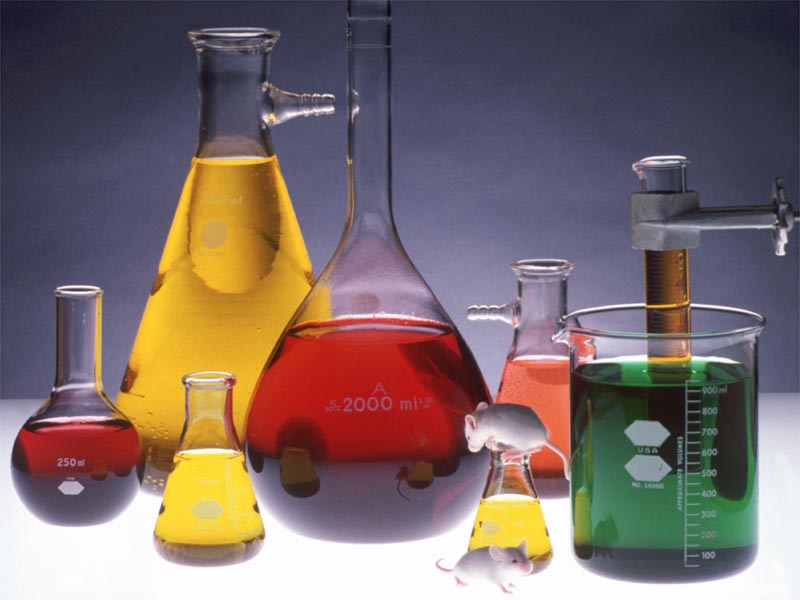 Спасибо за внимание